Importación de datos
2024
01.
Importación de datos
Contenidos
02.
readxl
03.
readr I
readr II
04.
haven
05.
feather y read_rds()
06.
Importación de datos
01.
Importación de datos
01.
Queremos traer a R datos que muchas veces provienen de fuentes externas
De softwares ofimáticos como Excel (.xlsx, xls)
Formatos genéricos (.csv, .tsv, etc)
De softwares estadísticos: Stata, SPSS, SAS.
En formatos eficientes: .rds, .feather

Veremos alternativas para importar cada uno de estos tipos de archivos.
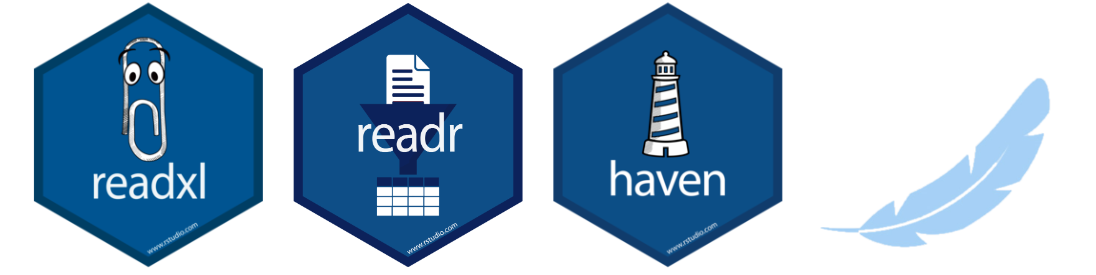 readxl
02.
readxl
02.
Tablas Excel
Escribimos código y ejecutamos:
library(readxl)
tabla_excel <- read_excel(path = "data/paises.xlsx")
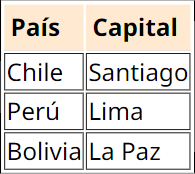 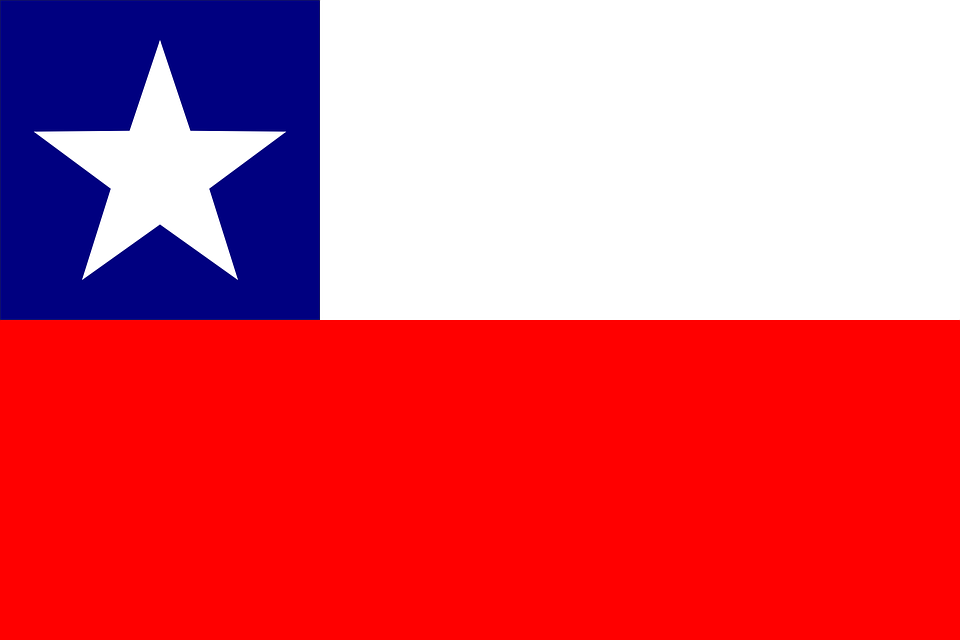 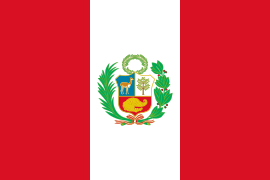 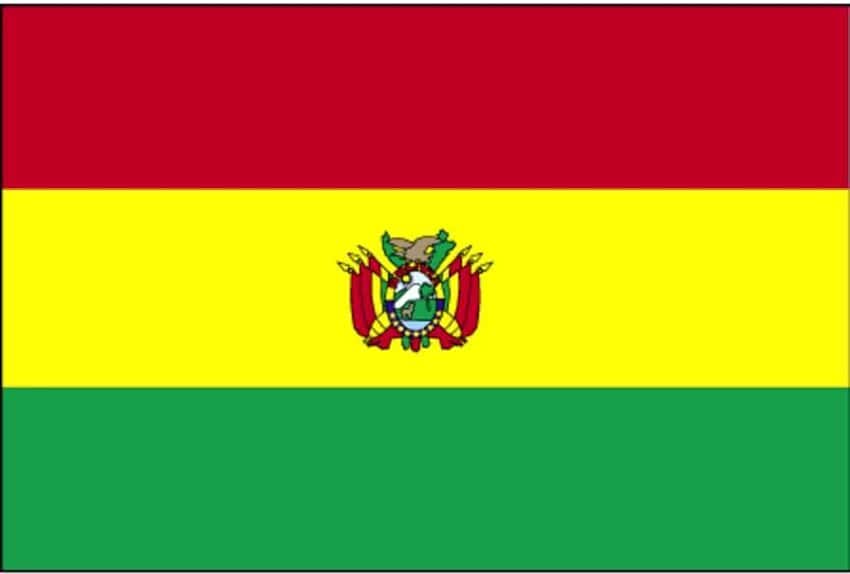 readr I
03.
readr I
03.
Tablas csv
Escribimos código y ejecutamos:
library(readr)
tabla_csv <- read_csv(file = "data/hospital.csv")
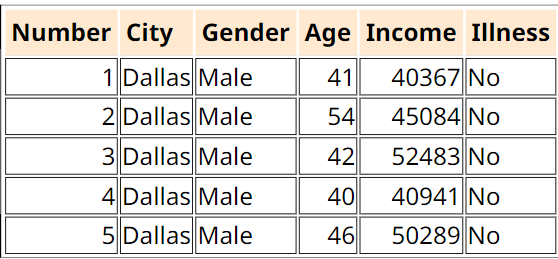 readr II
04.
readr II
04.
Tablas delimitadas por otro caracter
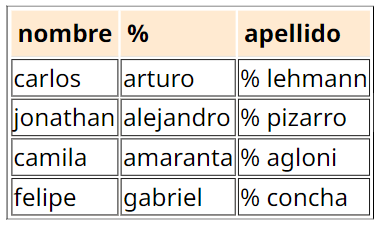 Escribimos código y ejecutamos:
tabla_delim <- read_delim(file = "data/tabla_delim.txt")
¿Qué pasó?
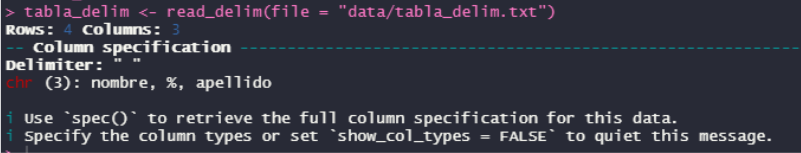 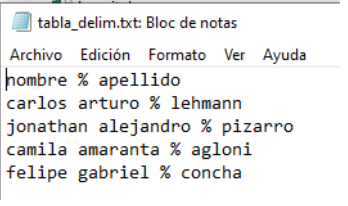 readr II
04.
Tablas delimitadas por otro caracter
tabla_delim <- read_delim(file = "data/tabla_delim.txt", delim = '%')
Escribimos código y ejecutamos:
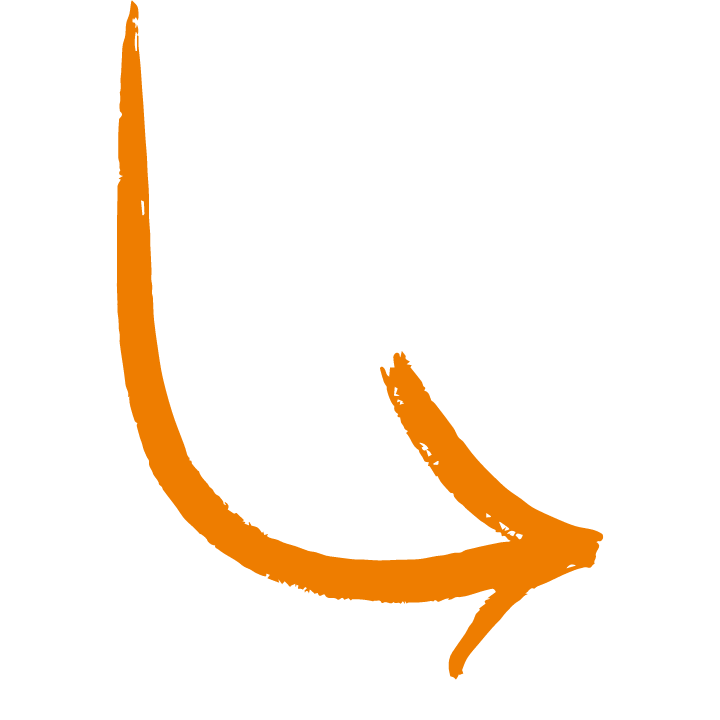 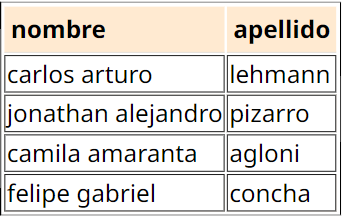 haven
05.
haven
05.
Este paquete permite principalmente la carga de tablas de datos provenientes de otros softwares estadísticos. En particular:

Stata (archivos .dta):

library(haven)
esi_dta = read_dta('https://www.ine.gob.cl/docs/default-source/encuesta-suplementaria-de-ingresos/bbdd/stata_esi/2021/esi-2021---personas.dta?sfvrsn=b04b324c_4&download=true')
haven
05.
SPSS (archivos .sav):
esi_sav = read_sav('https://www.ine.gob.cl/docs/default-source/encuesta-suplementaria-de-ingresos/bbdd/spss_esi/2021/esi-2021---personas.sav?sfvrsn=1d2ec611_4&download=true')

SAS (archivos .sas7bdat):
tabla_sas = read_sas('data/airline.sas7bdat')



¡Noten que también es posible cargar tablas de datos desde una URL en vez de un archivo en nuestro directorio de trabajo!
feather y read_rds()
06.
feather y load()
06.
El paquete feather y el comando read_rds() de R base permiten la carga eficiente de tablas de datos que se encuentren en los formatos que soportan (.feather el primero y .rds el último).

Feather

library(feather)
tabla_feather = read_feather('data/tabla_feather.feather')
Objetos de R (.rds)

copia_tabla_sas = read_rds('data/tabla_sas.rds')
¡Muchas gracias!